Saint- Petersburg State University of Aerospace Instrumentation
Master program “Intellectual transport systems” 
Department of  “System analysis and logistics”
System analysis and practical software realization of making decision in the conditions of uncertainty at cargo transportationon railway transport
Author: Mariya Makarenko
e-mail: makarka-m@mail.ru
Russia
Saint-Petersburg
2016
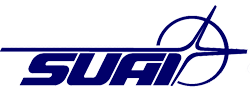 Research objective
Elimination of uncertainty at decision-making in the conditions of existence of a large number of cargo transportation routes and various costs for each of them on railway transport
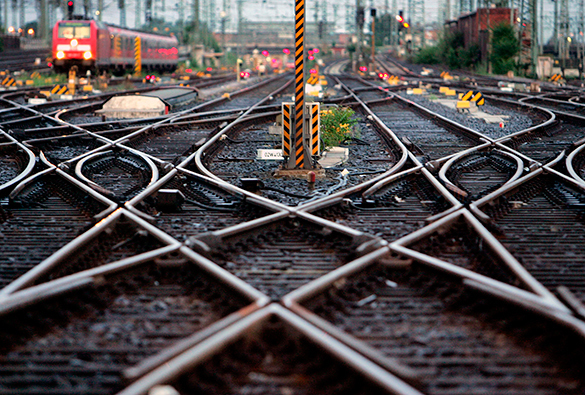 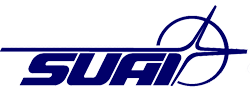 Universal matrix of the income or losses
Transfer all possible situations which aren't depending on person of the making decision
Make the analysis of all possible alternative decisions of cargo transportation
Determine the cost of cargo delivery by this or that route for each carrier
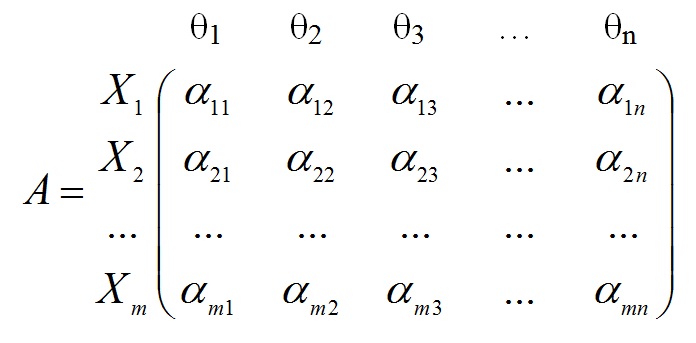 {θ1, θ2, ,..., θn} – all situations which aren't depending on the decision-maker
{X1, X2,..., Xm} – all alternative decisions
αij – the expected income (expenses) at decision-making of Xi during approach of an event θj
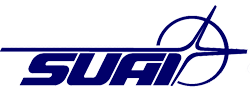 Data for calculation
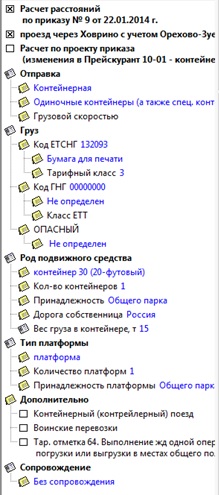 Information of the transported cargo
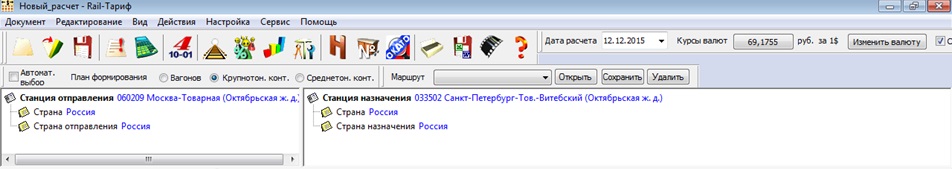 Stations of departure and appointment
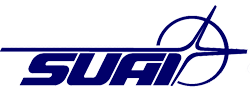 Result of calculation in Rail-Tariff
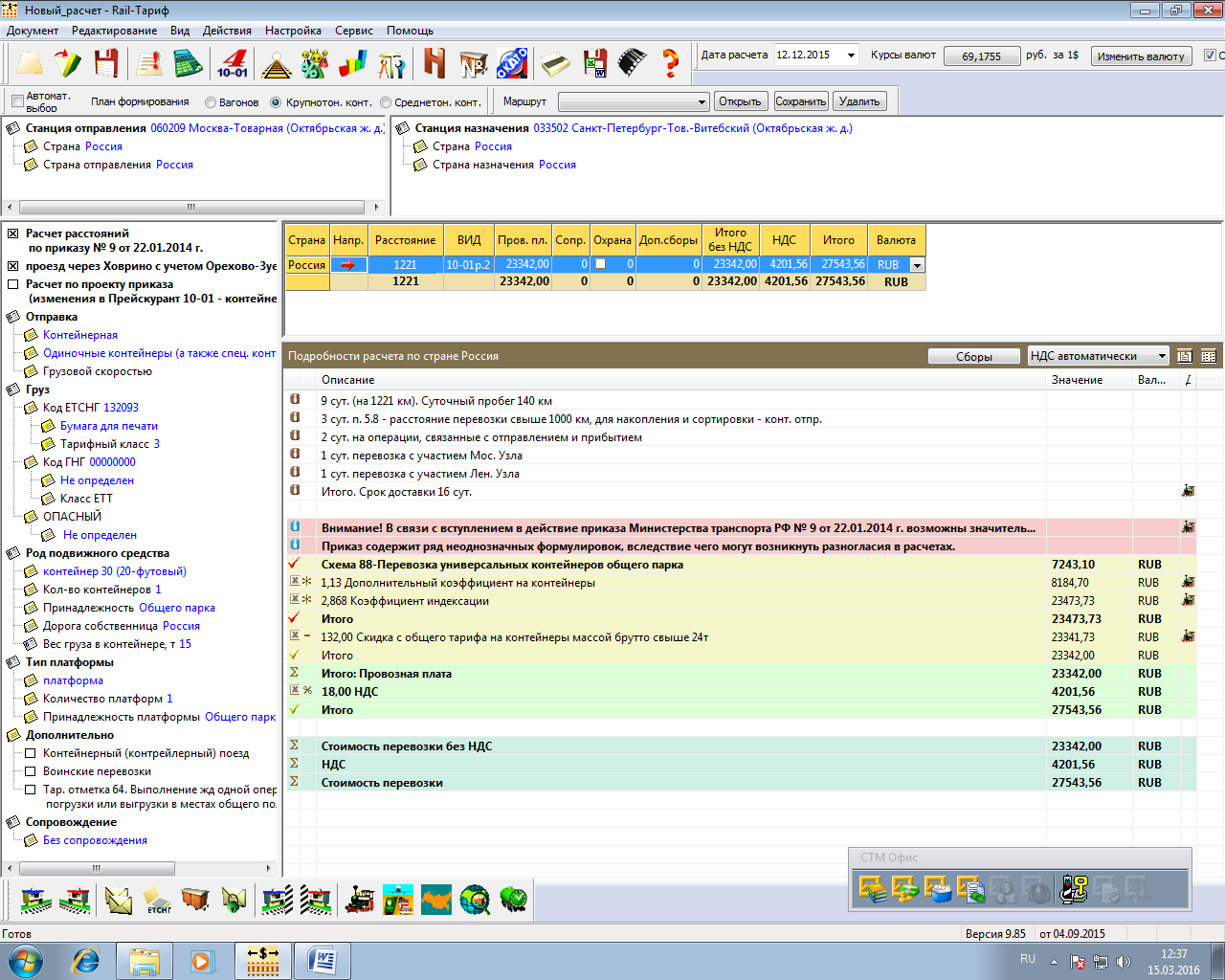 Tariff cost
27 543,56 RUB
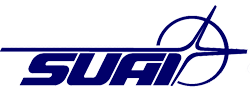 The first constructed rout by the program
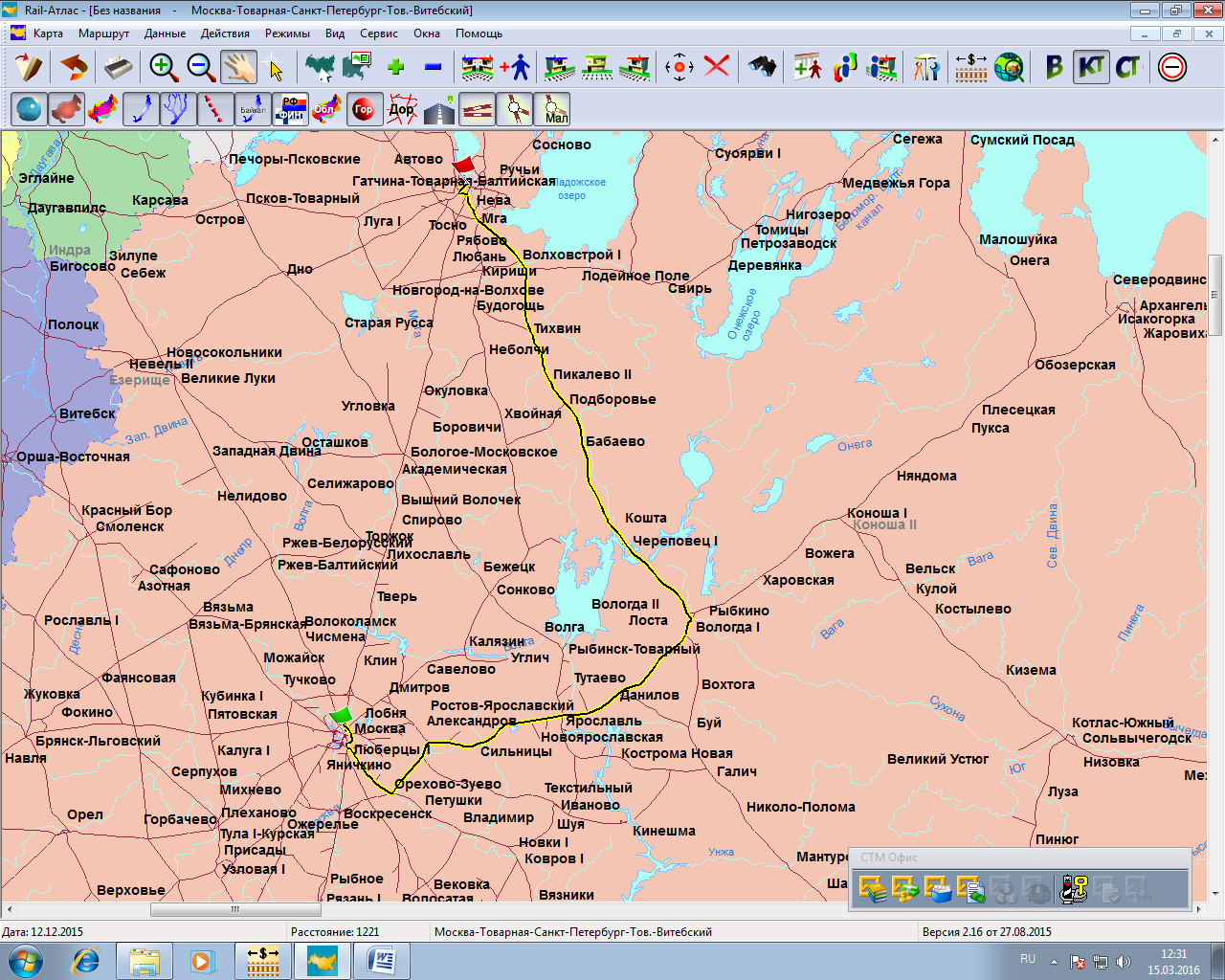 Tariff cost
27 543,56 rub
Distance
1221 km
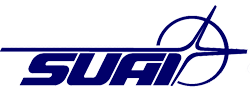 Changed transportation route by decision-maker
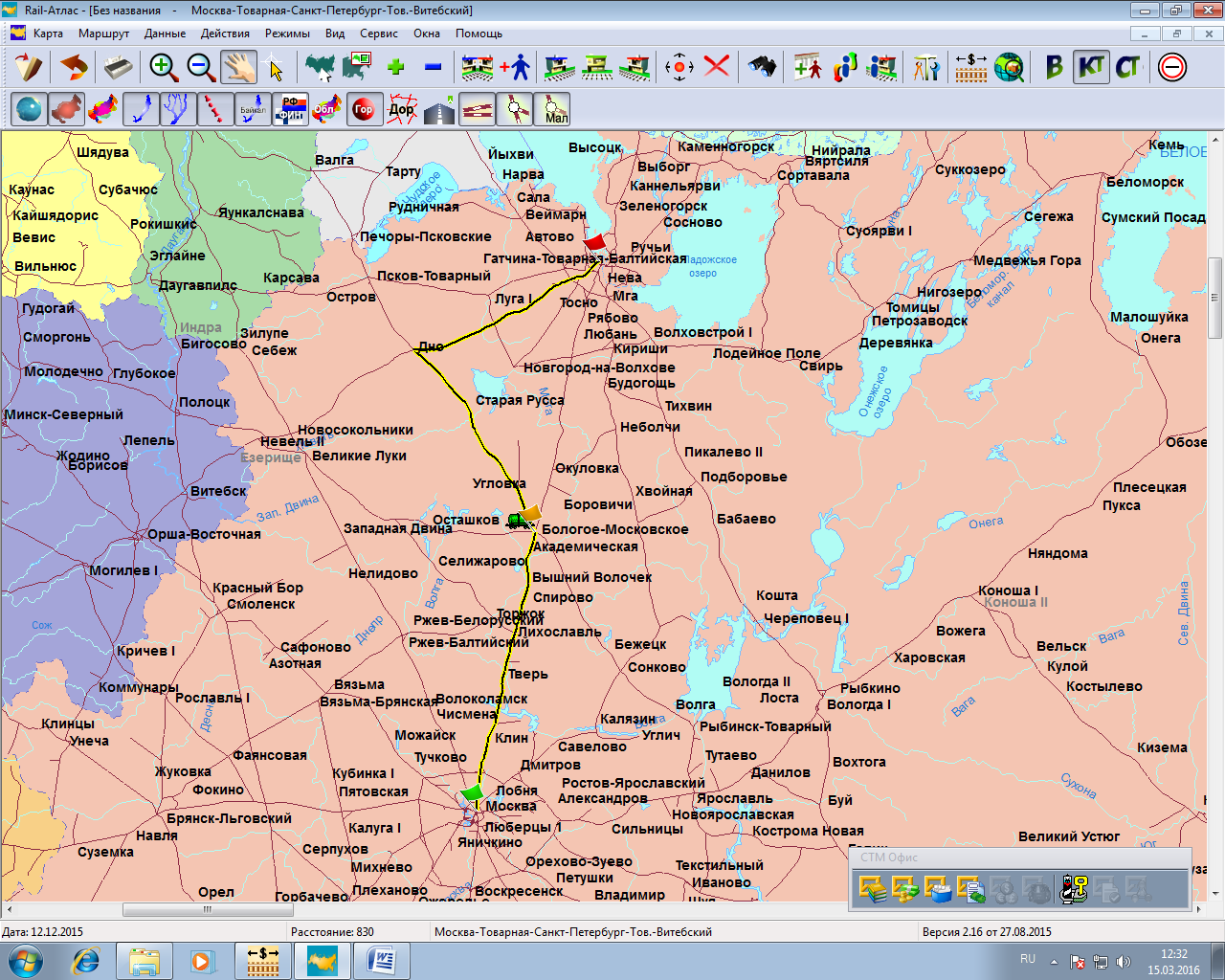 Tariff cost
22 344,48 rub
Distance
830 km
way station
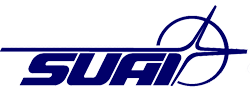 Another variant of route by decision-maker
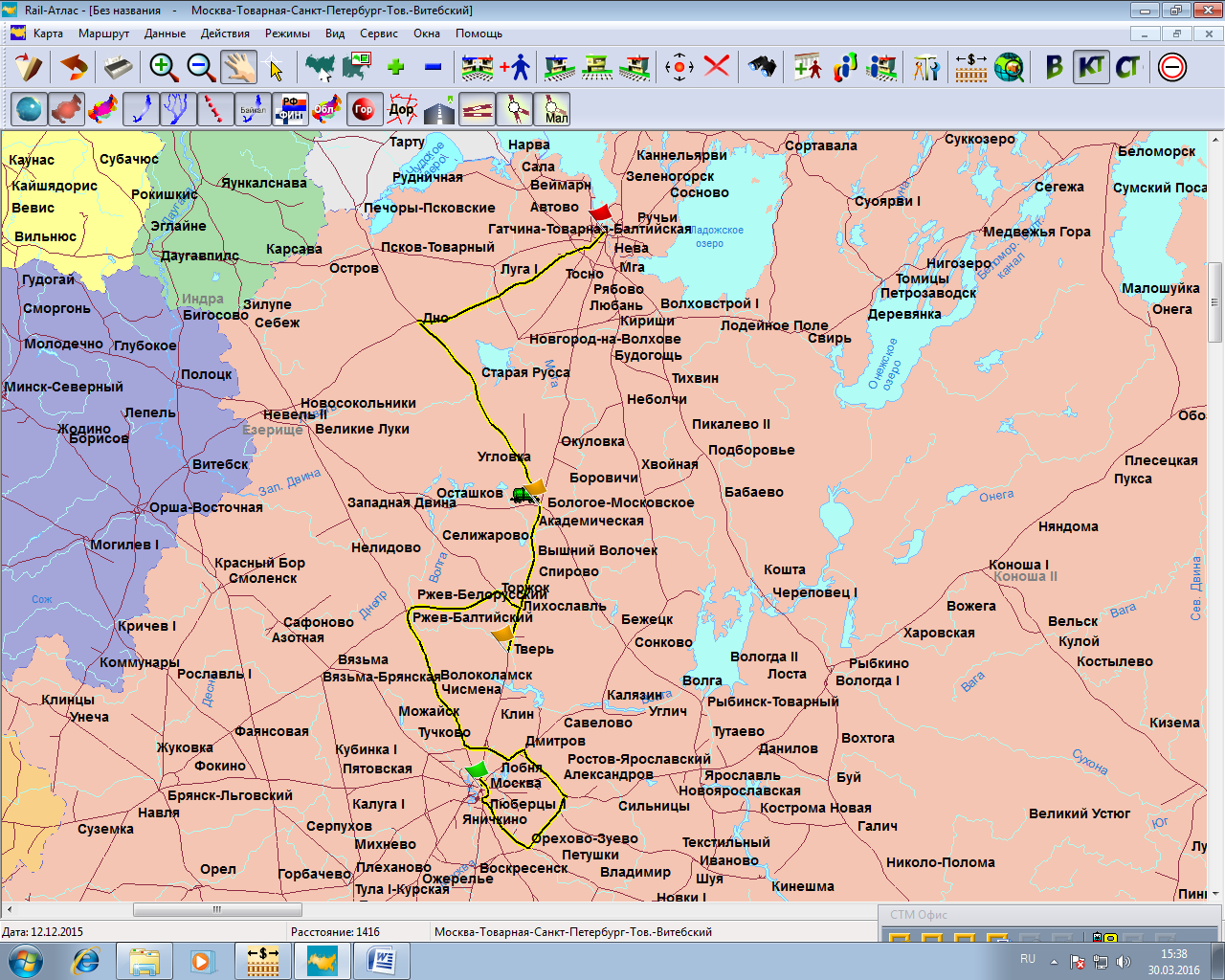 Tariff cost
30 138,38 rub
Distance
1416 km
way station 1
way station 2
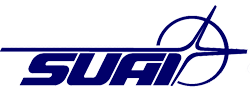 Final form of a matrix
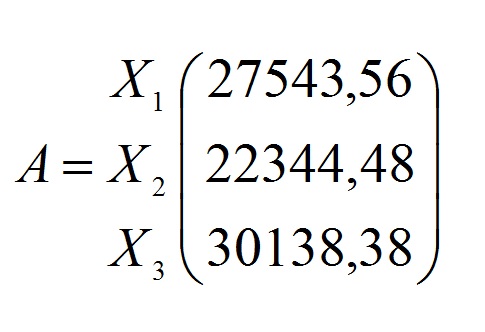 Monadic matrix, dimension 1х3
A – name of matrix
X1, X2, X3 – automatic route, route with 1 way station, with 2 way stations
Numbers – tariff cost of cargo transportation route
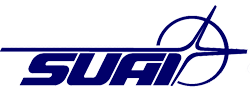 Results
Constructed rout for rail transportation
Calculated cost of tariff 
Making decision with the help of software «CTM» 
Liquidating uncertainty situations
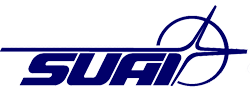 Thanks for your attention!
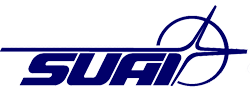